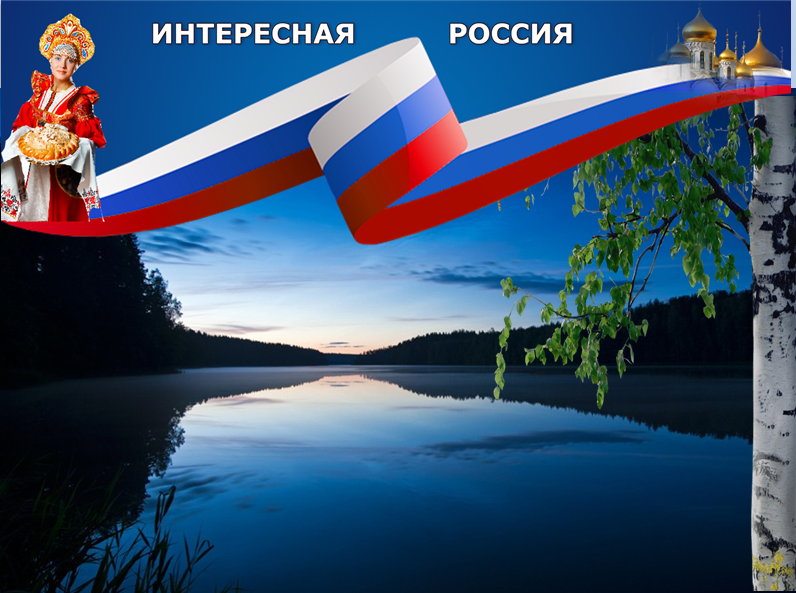 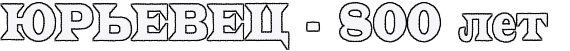 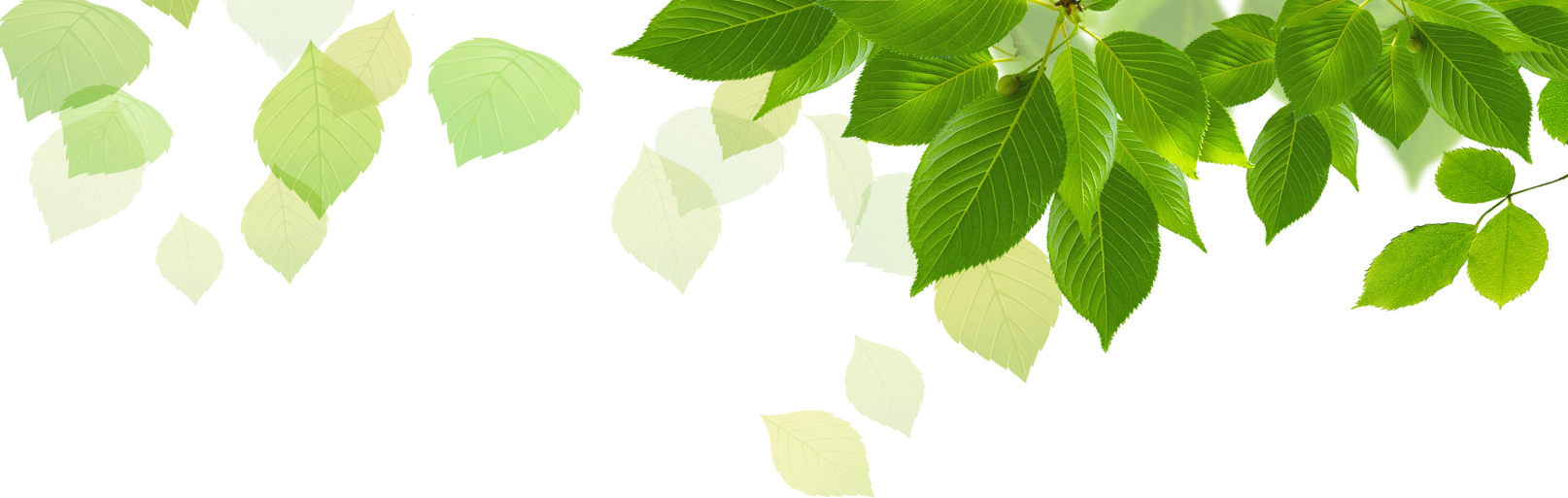 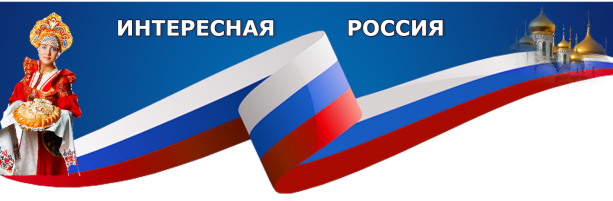 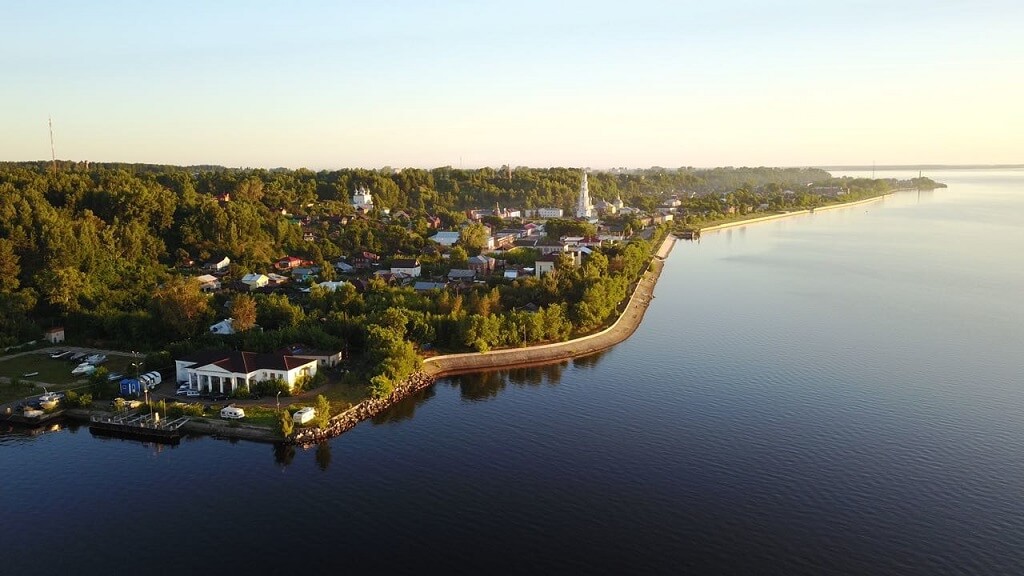 В 2025 году в России отметят 800-летие основания старейшего города Ивановской области – Юрьевца. 
Указ подписал Президент РФ Владимир Путин.
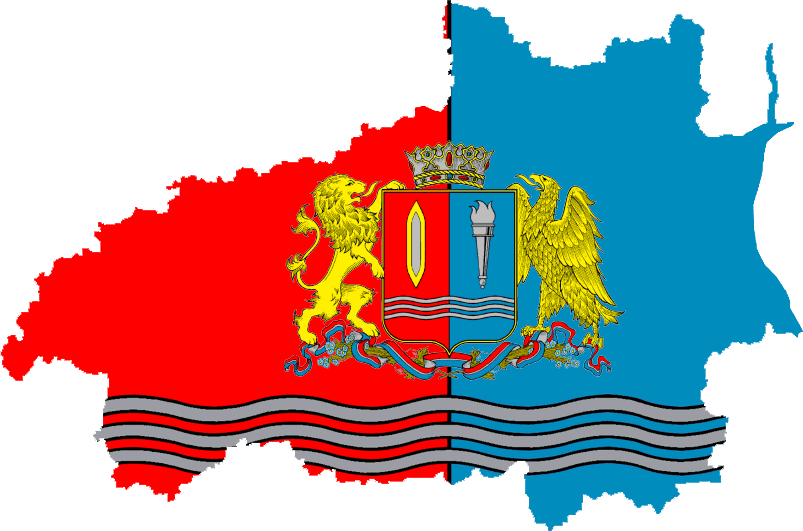 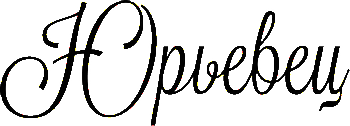 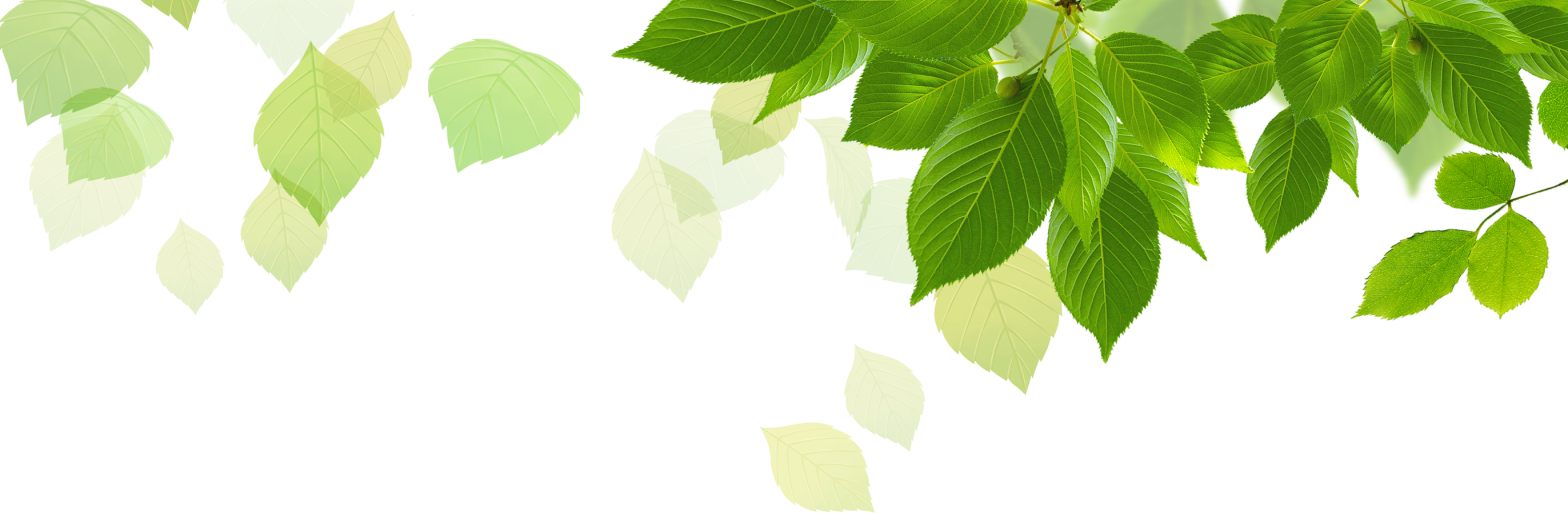 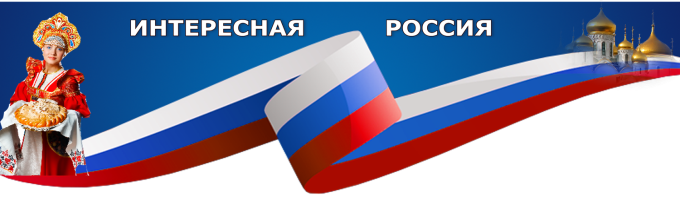 Год основания: 1225
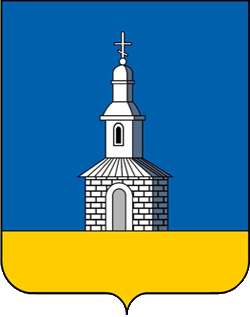 Юрьевец –названный в честь Георгия Победоносца. 
Один из наиболее экологически чистых городов во всей центральной России с незабываемыми видами на великую русскую реку – Волгу. А прежде — средневековый город-крепость, который в течение пяти веков защищал северо-восточные границы Руси. Юрьевец — старинный торговый центр. Он стоит на пересечении Волжского торгового пути и Большой столбовой дороги из центра России в Сибирь.
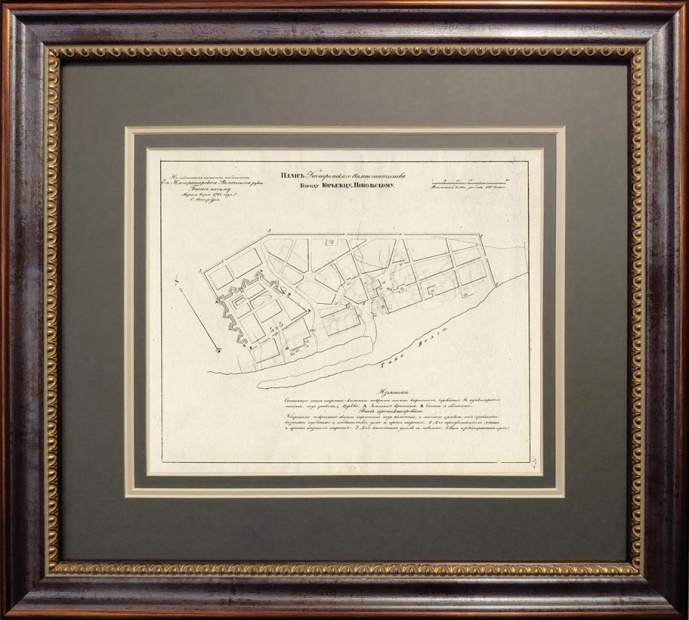 Город включен в список наиболее древнейших городов России, с ограничением промышленного строительства. Каменные и деревянные дома и церкви города – это музей XVII-XIX веков под открытым небом.
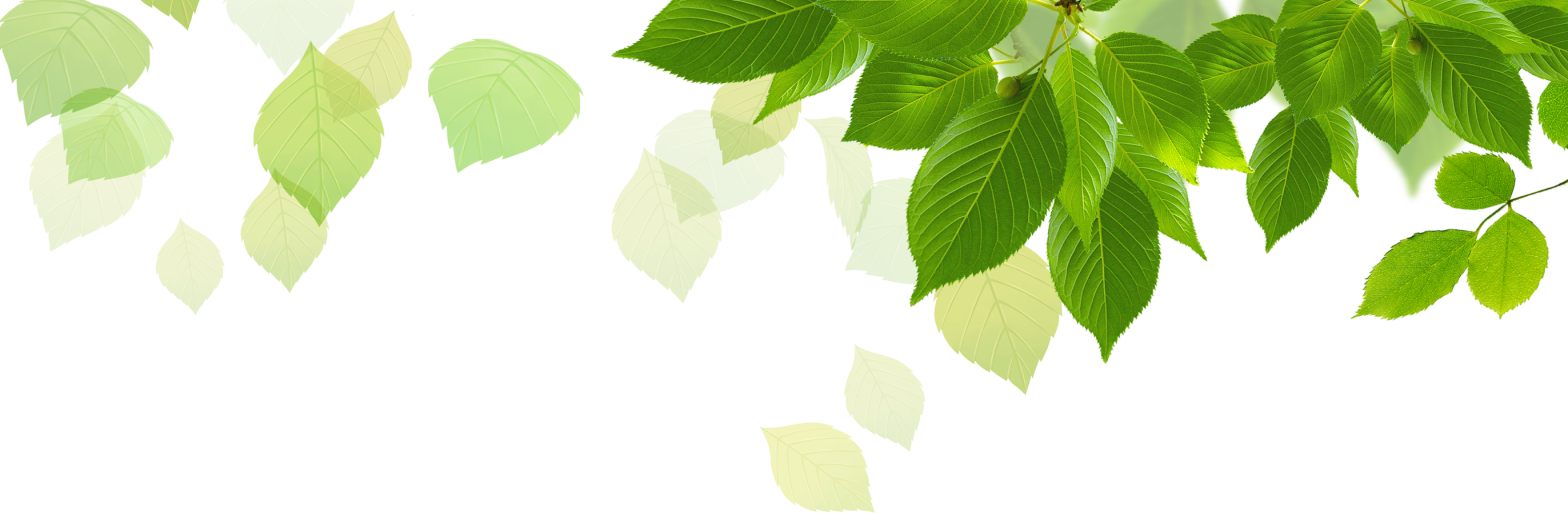 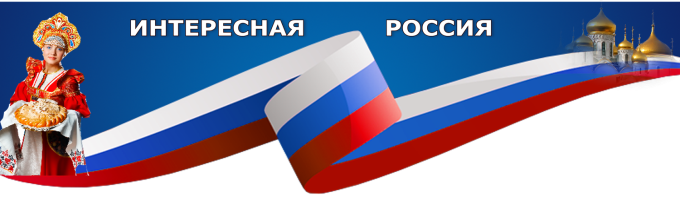 Город Юрьевец располагается на правом берегу реки Волги, на повороте реки на юг, напротив впадения в нее реки Унжи, в 132 км выше по реке от Нижнего Новгорода и в 174 км ниже по течению от Костромы. . Он основан на месте слияния трёх рек: Волги, Унжи и Немды. По самой распространенной версии, город основал владимирский князь Юрий (Георгий) Всеволодич и назвал по своему имени (другое название — Георгиевск).
Когда же был основан сам город?
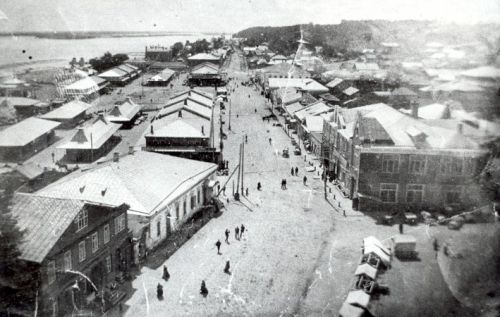 Странный вопрос» - скажет любой юрьевчанин и повторит древнее сказание, как «благоверный князь» Георгий, проезжавший по Волге в 1225 году, нашел «чудотворную икону» на горе и велел «сечи лес» и строить на ней город, посвященный святому Георгию.
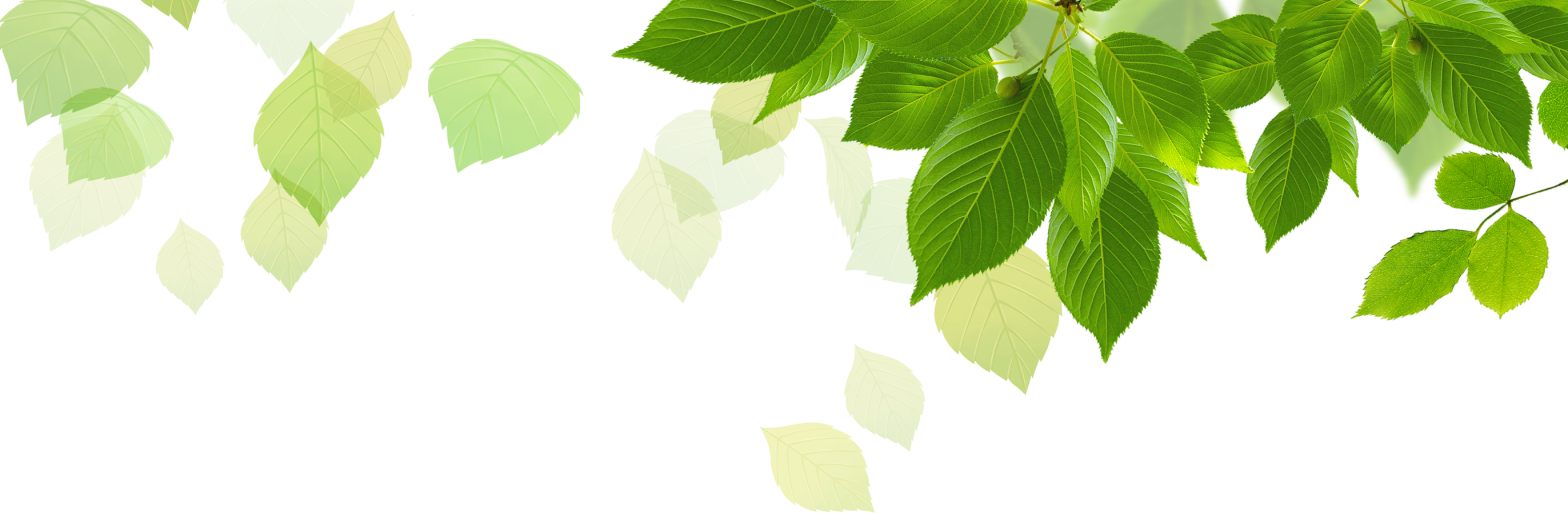 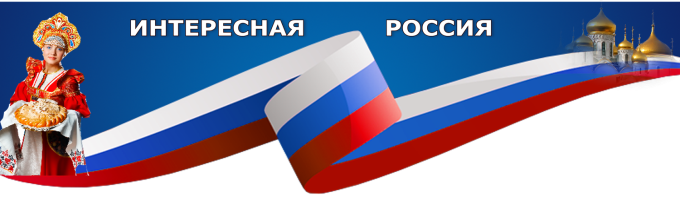 Видение князя Юрия
По самой распространенной версии, город основал владимирский князь Юрий (Георгий) Всеволодич и назвал по своему имени (другое название — Георгиевск). 

По легенде, великий князь владимирский Юрий Всеволодович, сын Всеволода Большое Гнездо, возвращаясь от племянников своих, сыновей покойного брата Константина, остановился отдохнуть в устье реки Унжи, левого притока Волги. 

Во время сна почудилось ему видение: на противоположном берегу среди непроходимой чащи стоит гора, а на ней — икона угодника Георгия Победоносца, перед которой горит свеча.
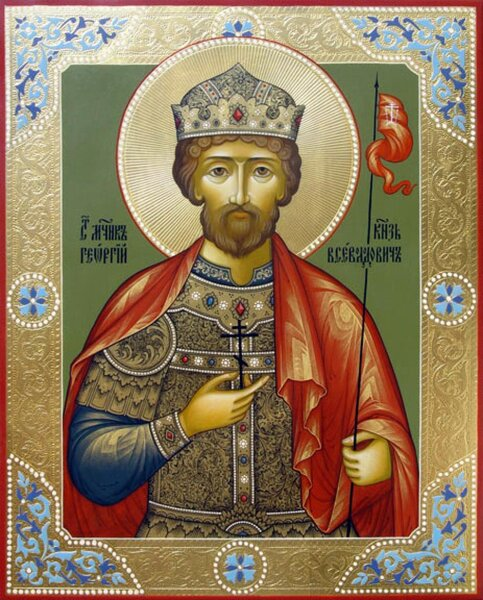 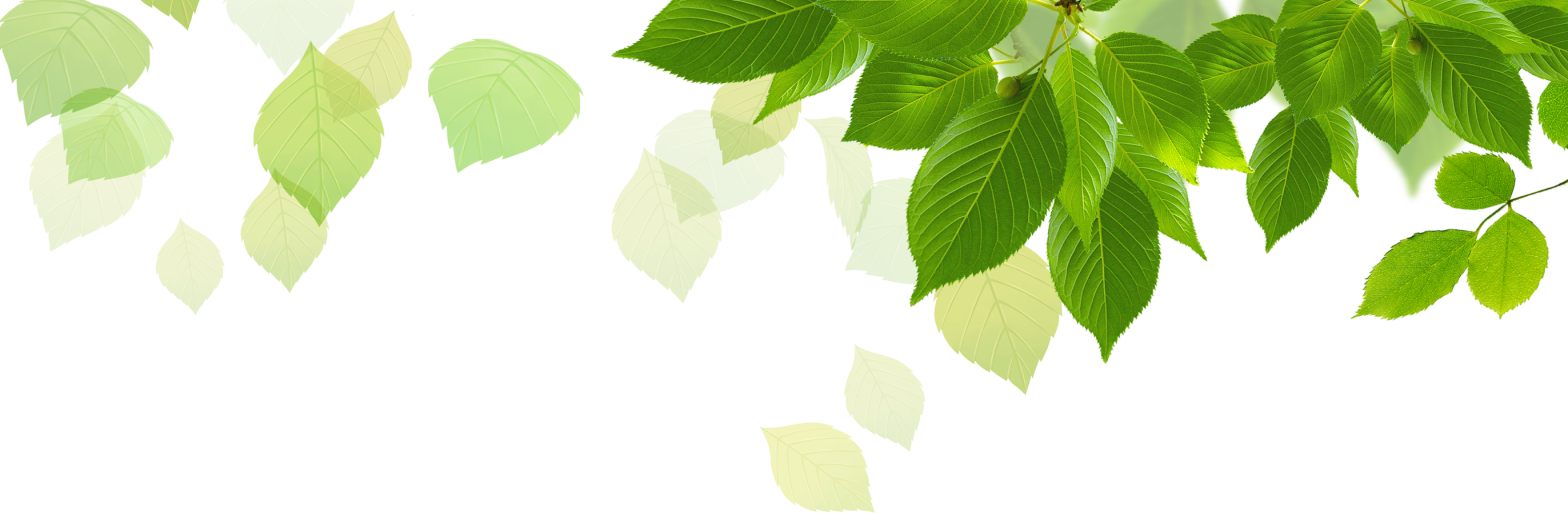 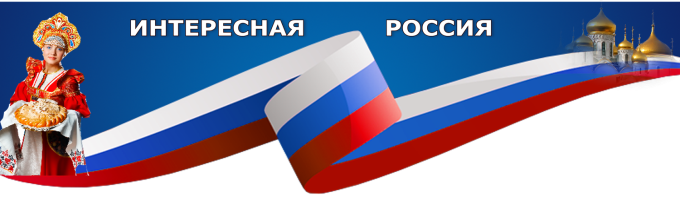 Проснувшись, князь повелел идти вниз по Волге и, подойдя к заводи, именуемой и сейчас Юрьевой, стал внимательно смотреть на другой берег. 

Вдруг увидел, как с горы сквозь чащу леса пробивается луч света, похожий на сияющую звезду. Князь с боярином Василием по прозвищу Скороумный и со свитой переправился на правый берег Волги. Там, в лесу, на крутой горе, он якобы и обрёл чудотворную икону из своего сна. 

В память об этом гору назвали Георгиевской.  Икону же, согласно летописи, писаную на доске шаровыми очертаниями, позже 
перенесли в московский Успенский собор. 



        О других легендах  и версиях можно прочитать здесь:
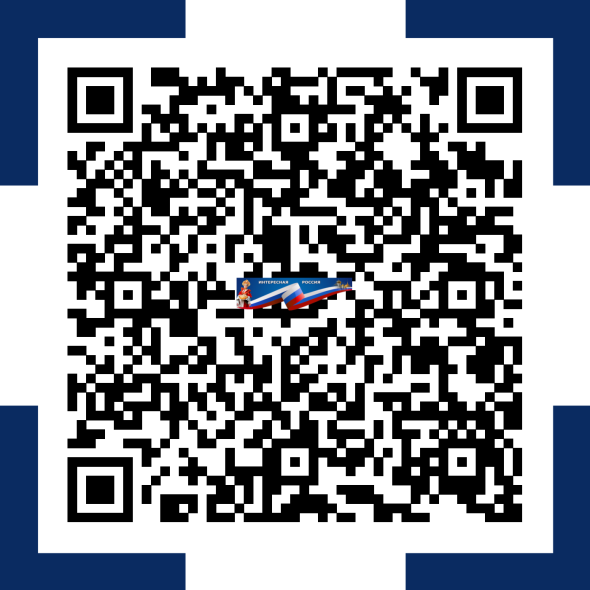 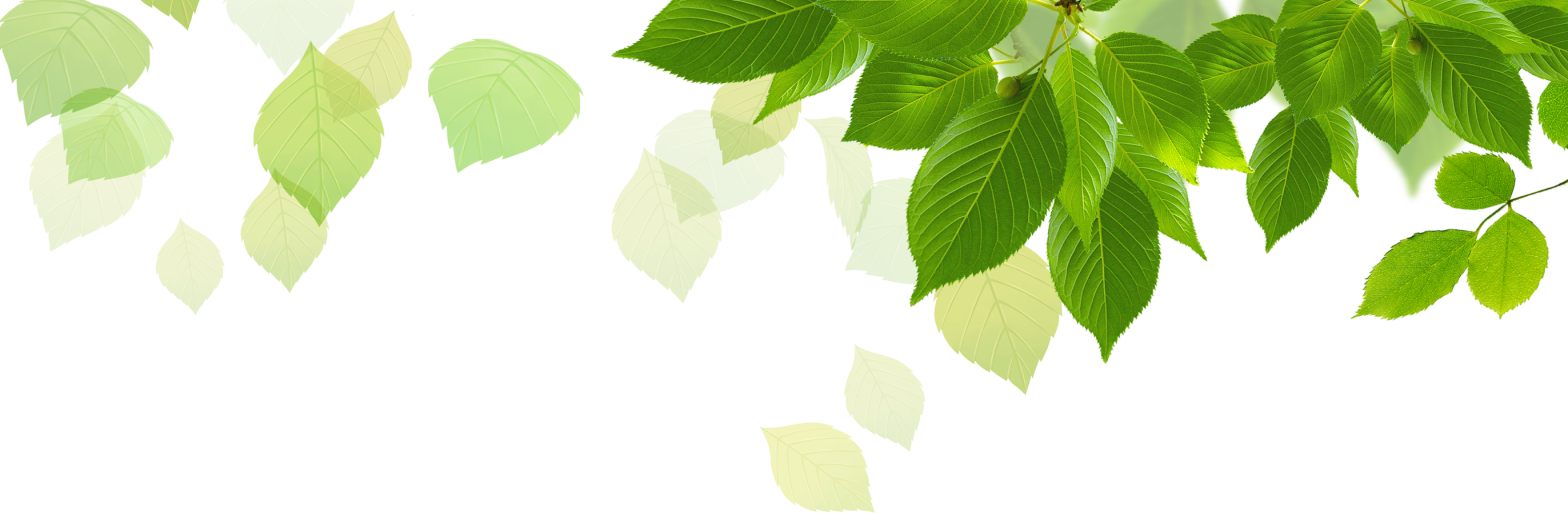 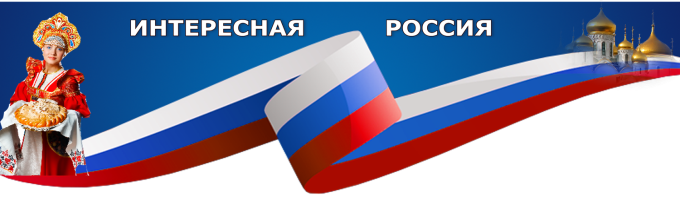 В конце XVIII века Юрьевец стал уездным городом Костромской губернии. Он превратился в один из бурлацких центров на Волге с его «Жареным бугром» — местом свершения традиционных обрядов 
посвящения в бурлаки.

 Волга связывает всю Россию, от Балтики до
 Каспия. Вверх по Унже от Юрьевца начинался 
древний путь «за Камень» — на Урал и дальше. 

В эпоху Петра I, когда вводилось 
административное деление страны на губернии, 
Юрьевец с 1708 года оказался в составе 
Казанской губернии.

 На рубеже XIX—XX веков Юрьевец мало
 чем отличался от других провинциальных
 российских городов. 
Часть ремёсел и промыслов юрьевчан 
традиционно была связана с Волгой
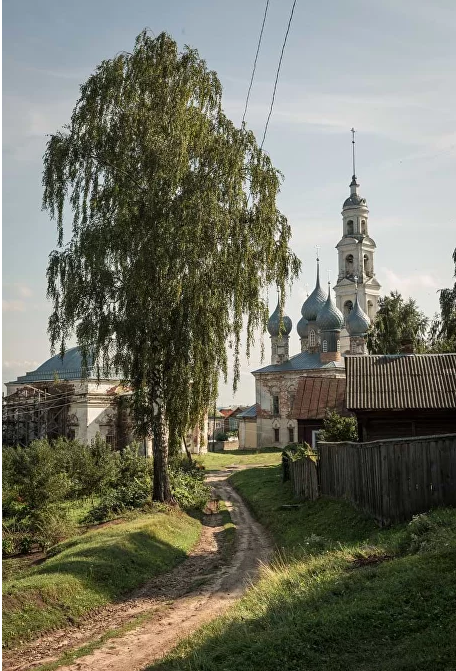 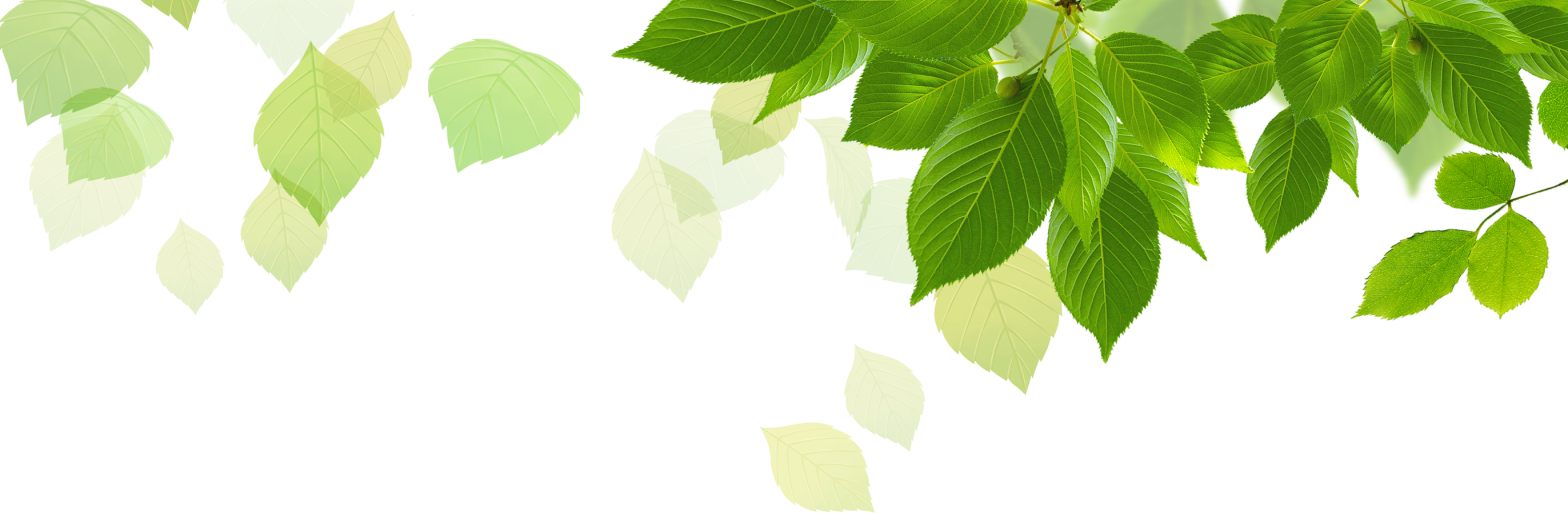 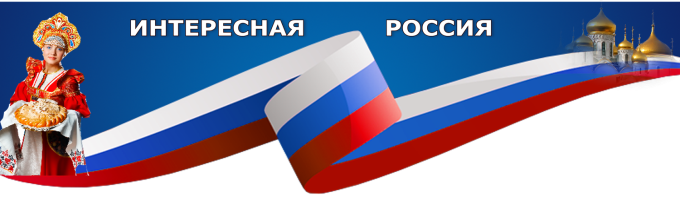 История города :
Город впервые упомянут в «Списке русских городов дальних и ближних» (1380—1390 гг). Первое упоминание о Юрьевце датируется 1150-м годом.
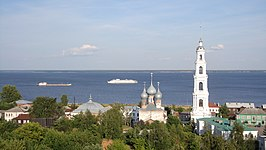 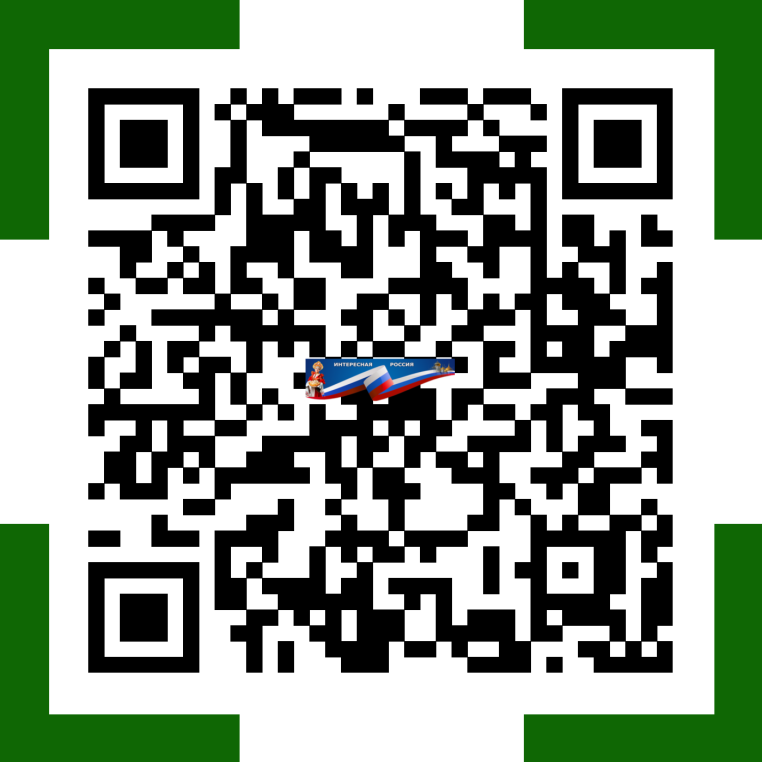 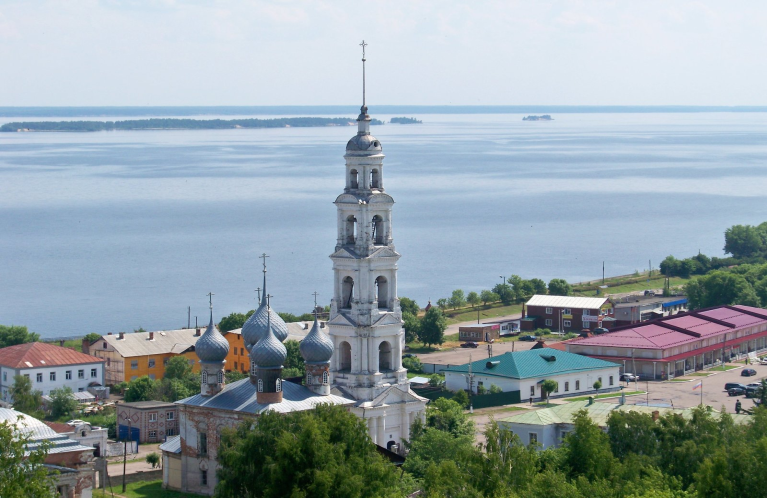 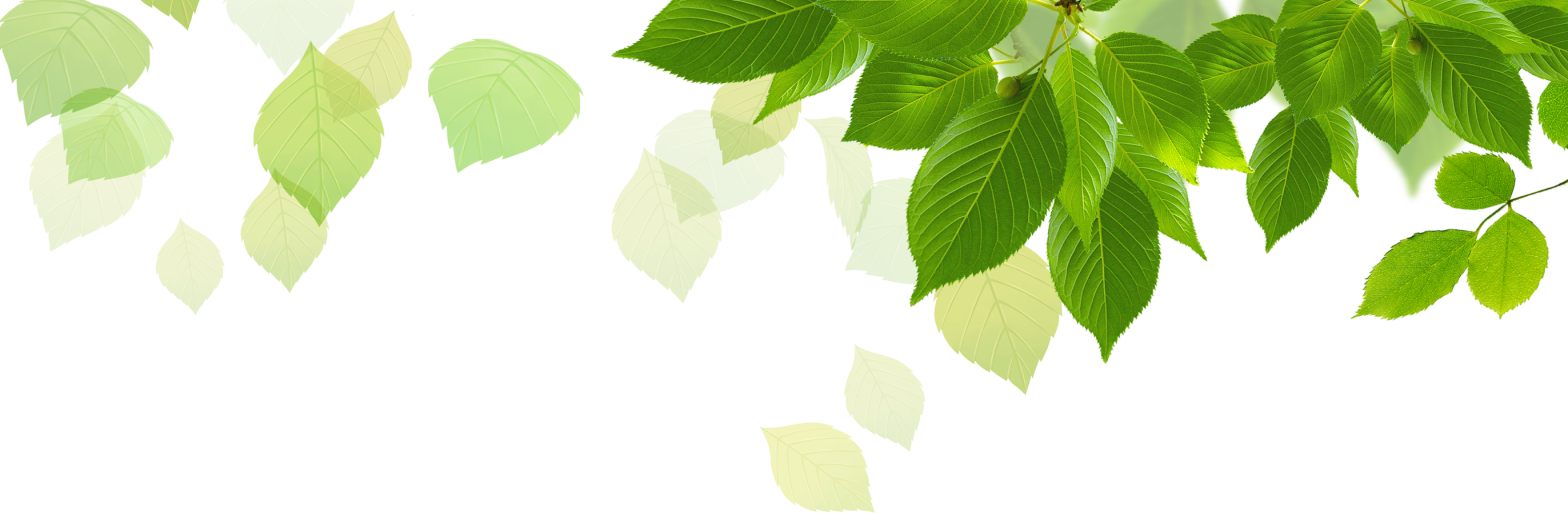 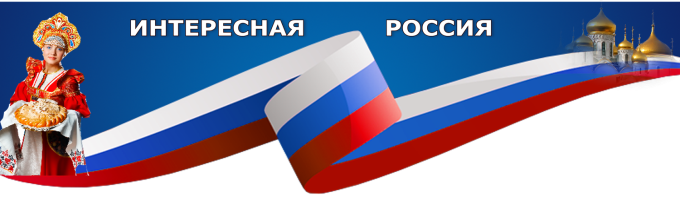 История города :
Так или иначе, Юрьевец – ровесник Нижнего Новгорода (отпраздновал 800-летие в 2021 году) и Москвы (в 2023-м отмечает 875-летие).
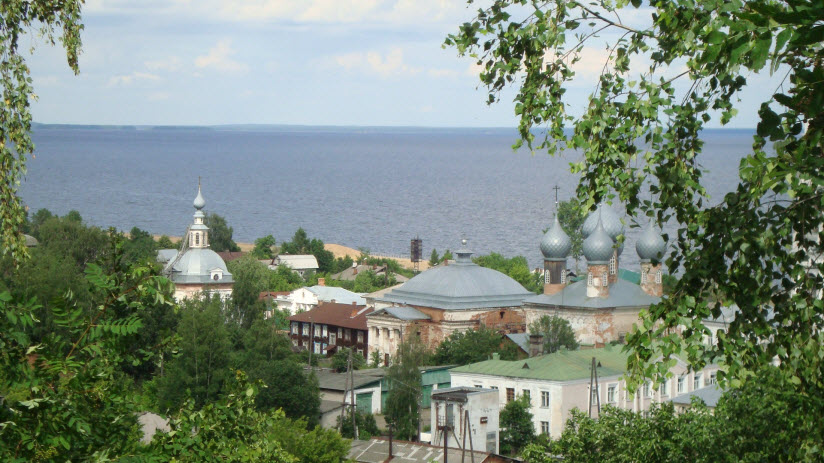 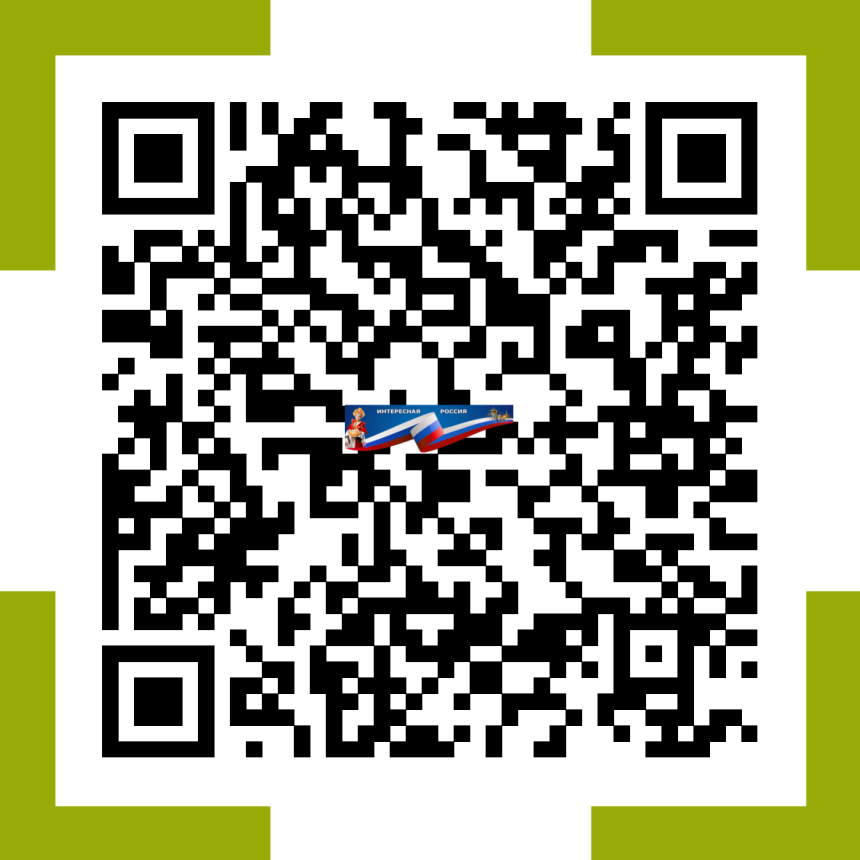 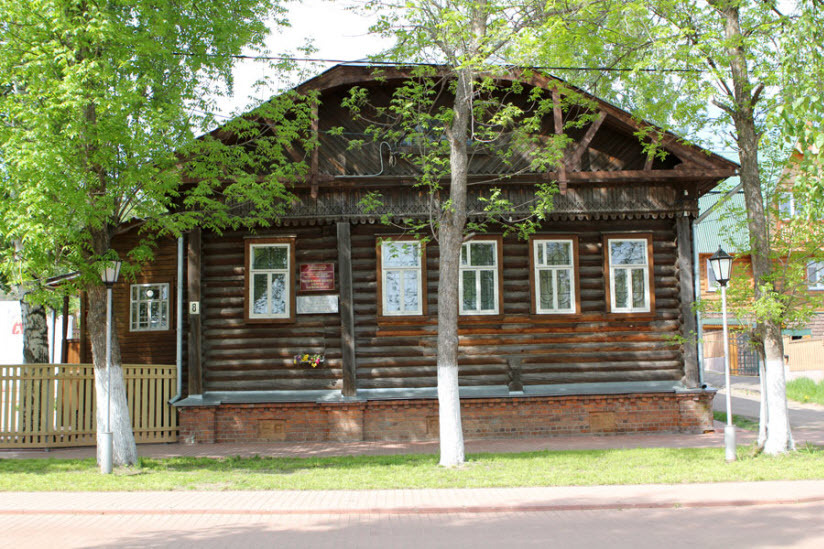 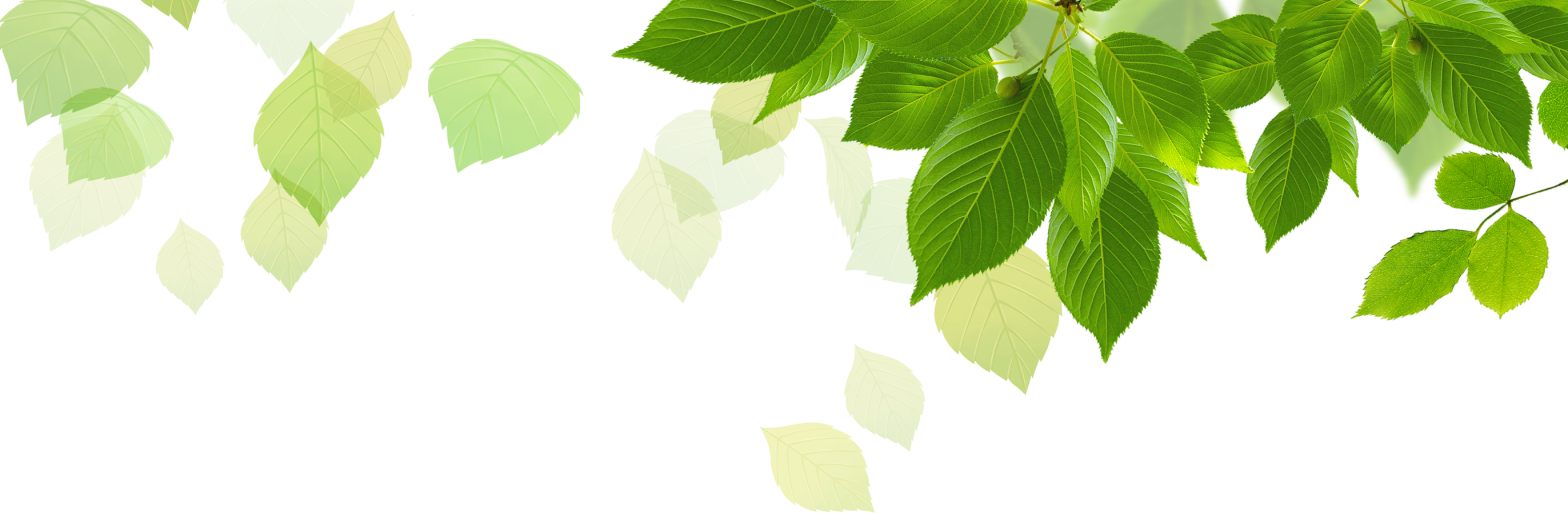 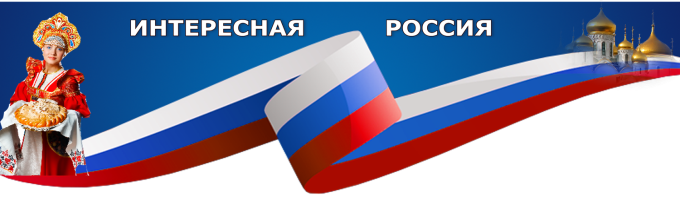 История города :
Юрьевец — город четырёх крепостей. 

Исследование  исторического облика Юрьевца
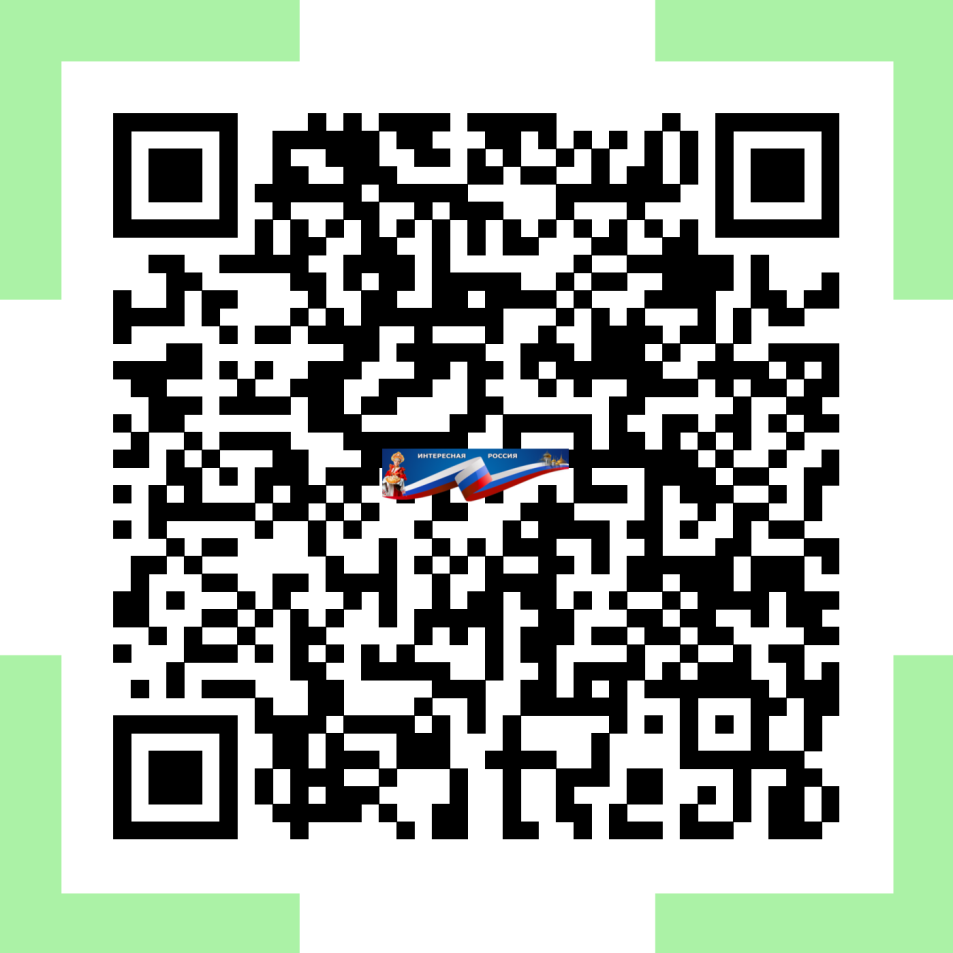 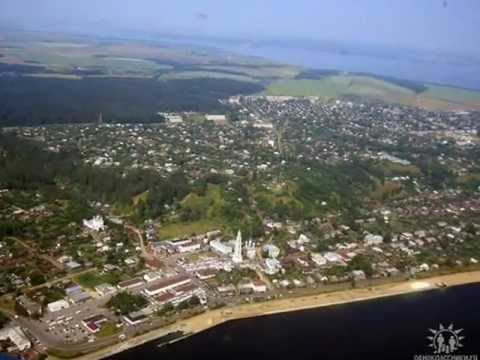 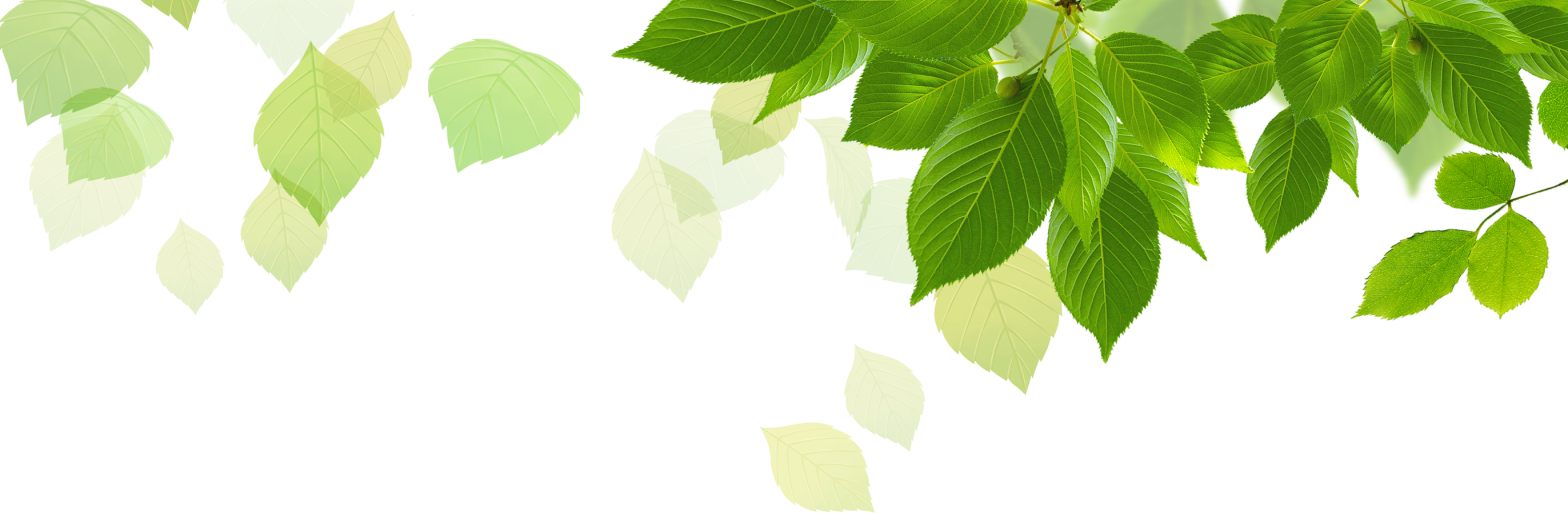 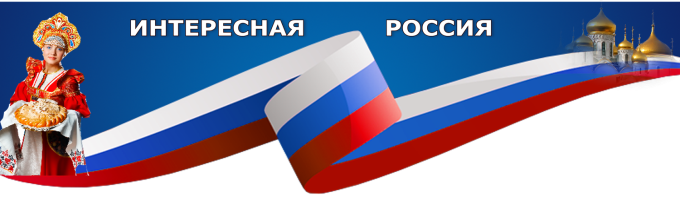 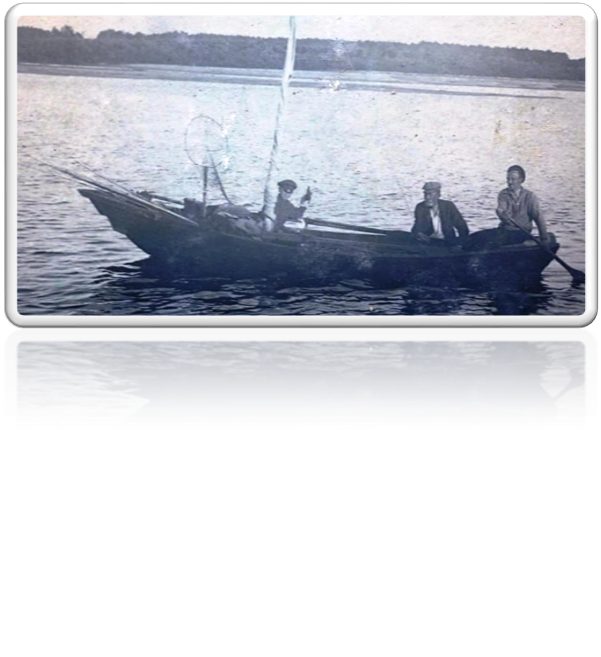 Интересные факты о Юрьевце
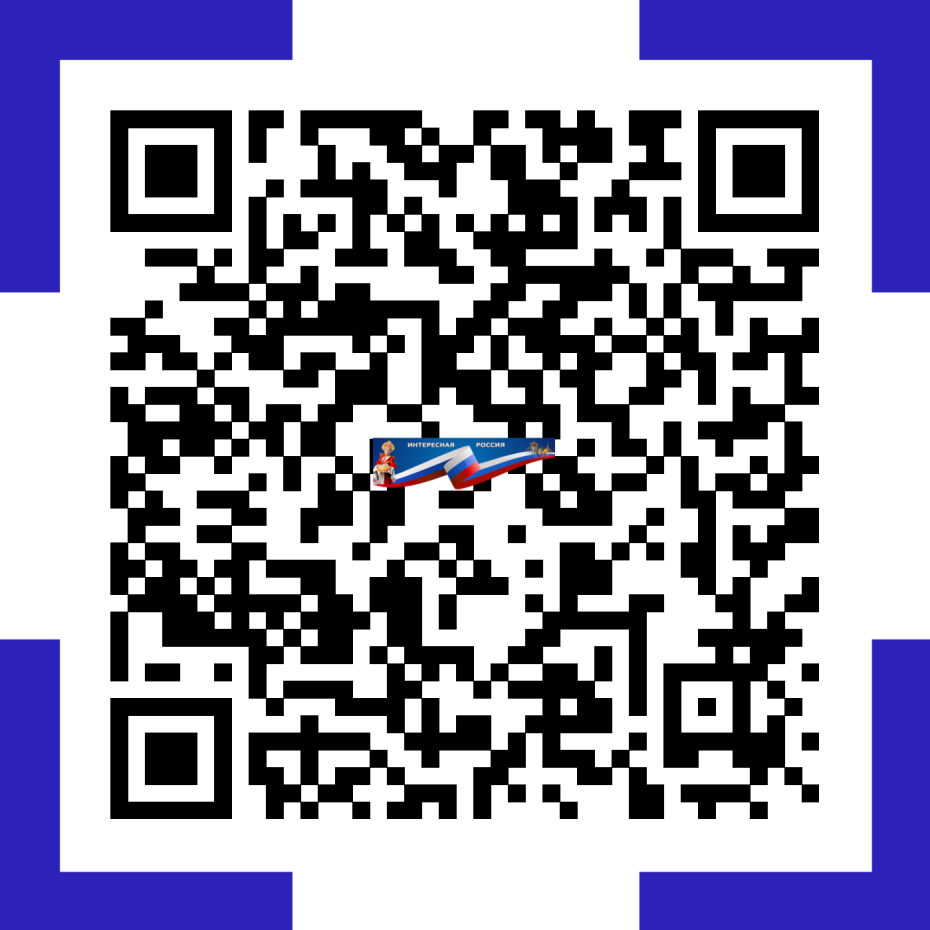 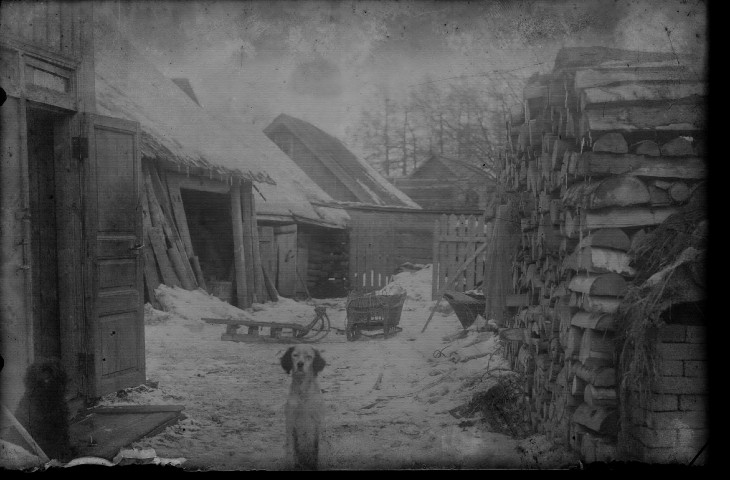 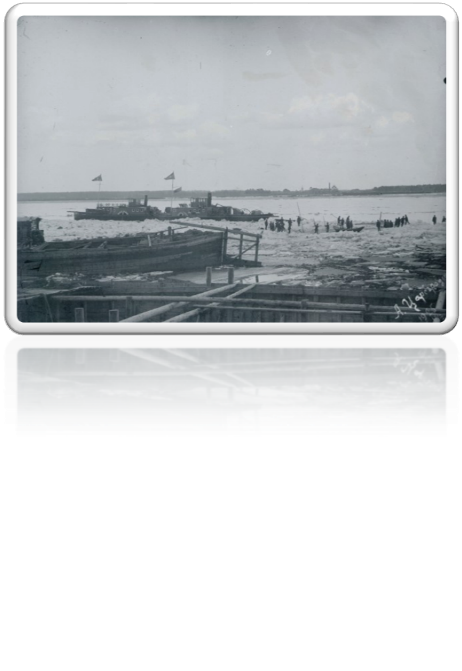 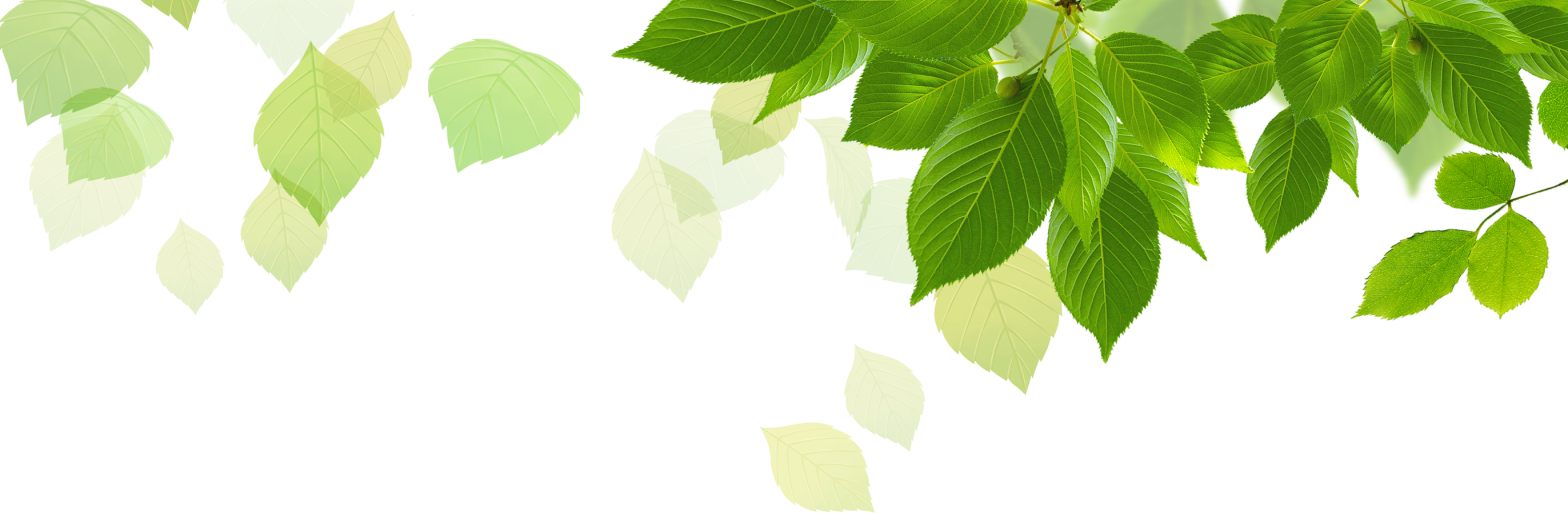 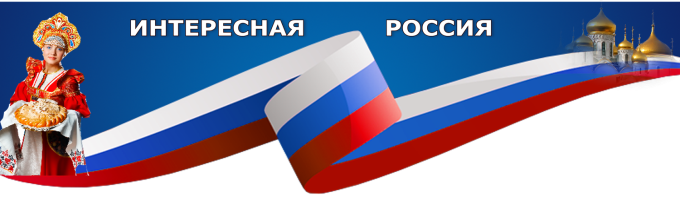 Юрьевец может поспорить со Стамбулом за звание города котов.
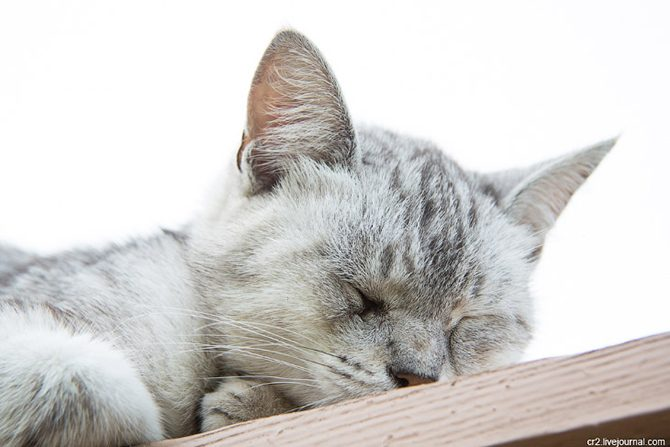 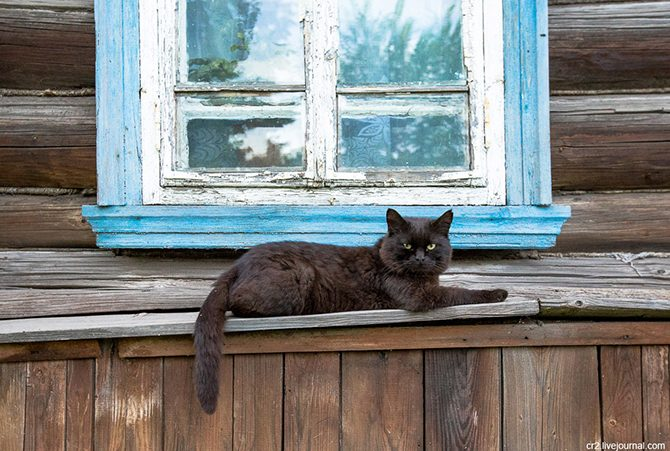 Что  еще 
можно 
посмотреть?
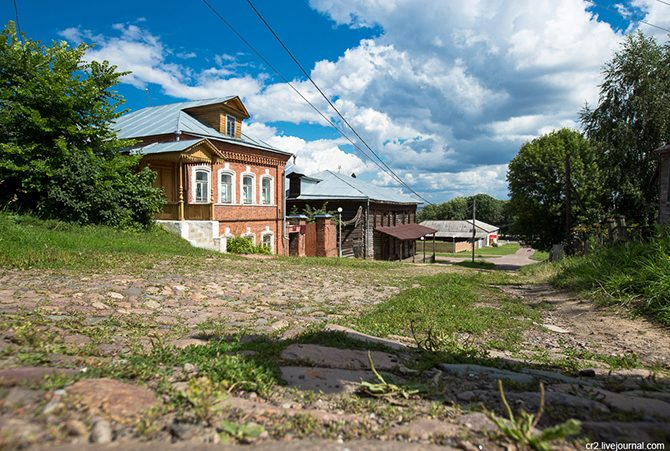 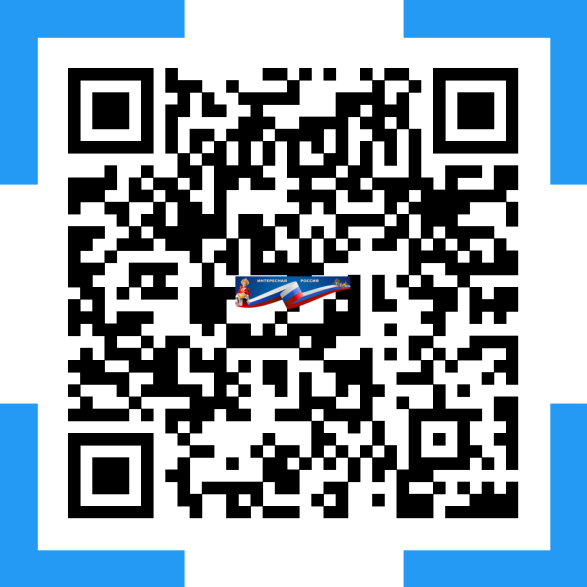 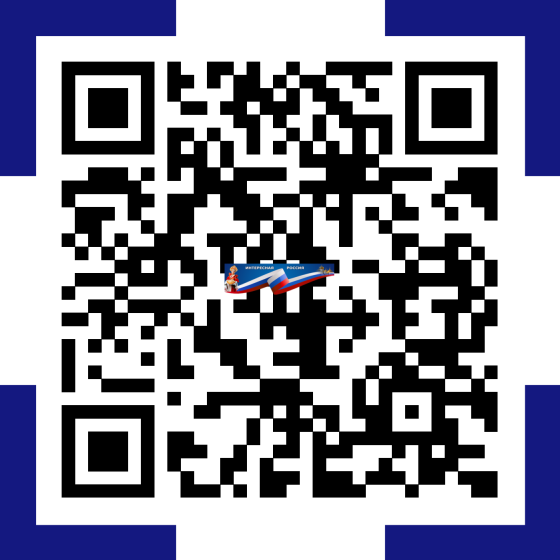 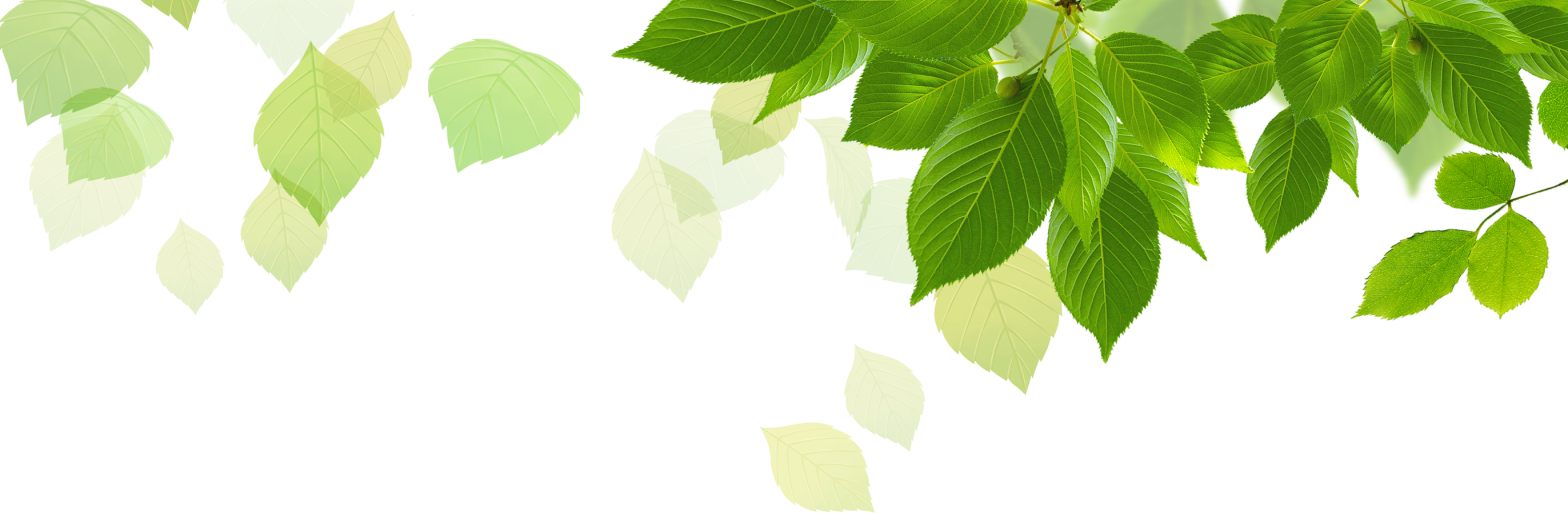 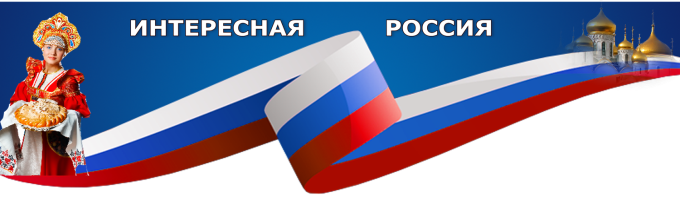 Храмы, церкви в Юрьевце
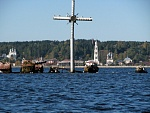 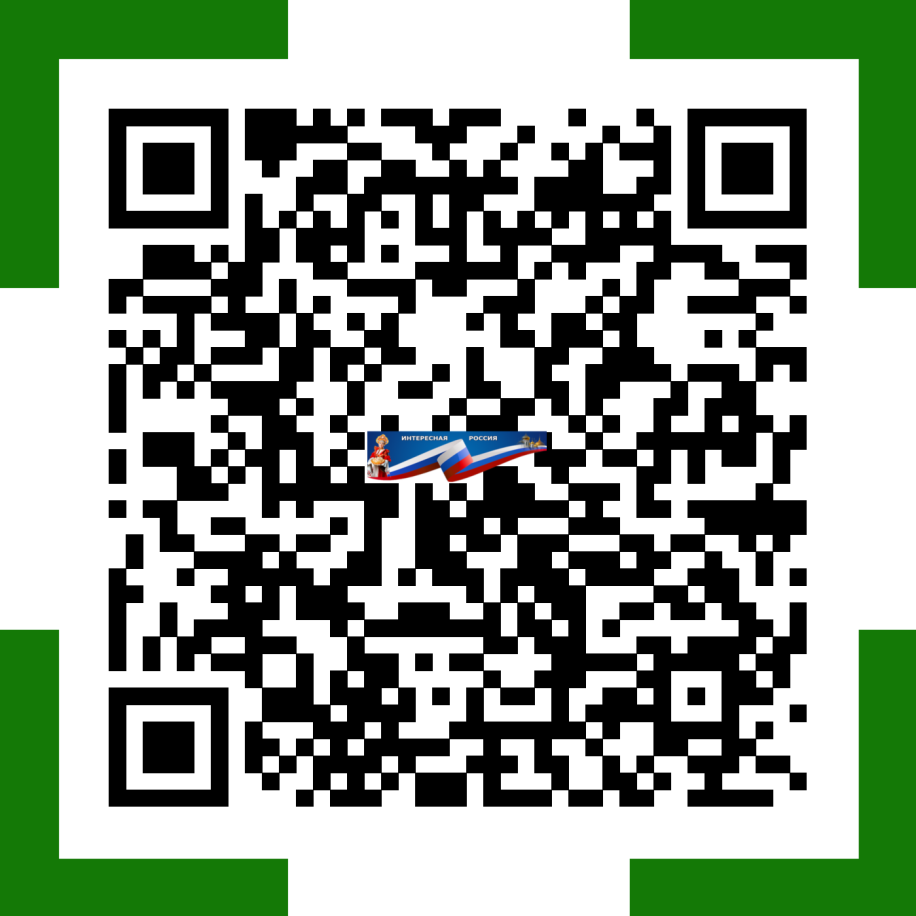 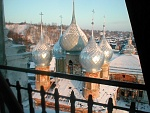 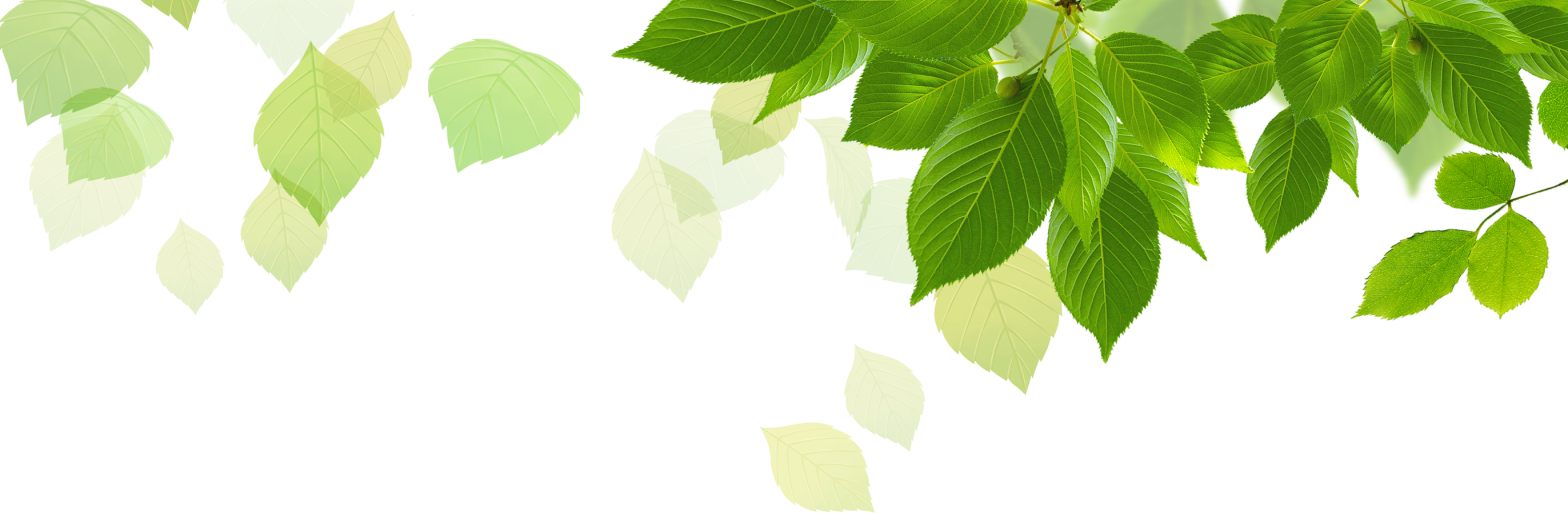 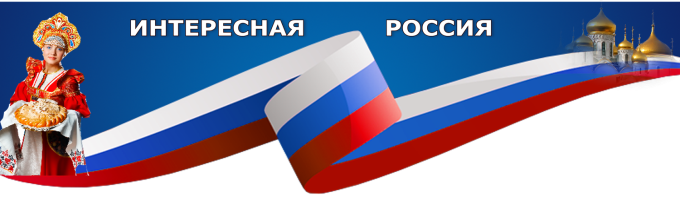 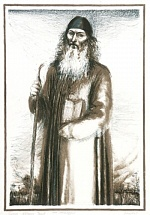 Великие люди Юрьевца
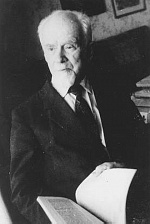 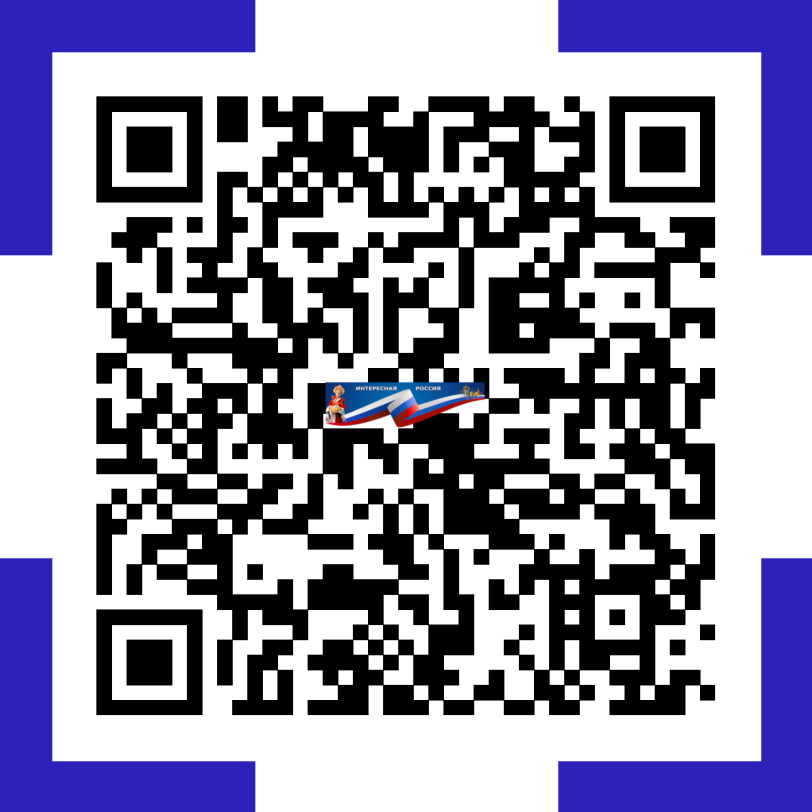 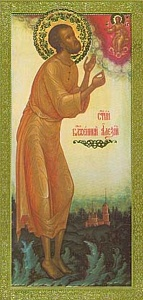 Братья Веснины ...
Ермак Тимофеевич ...
Леонтьев Валерий 
Роу Александр Артурович
Тарковкий А. и др.
                                                                                                 Подробнее-  по QR-коду
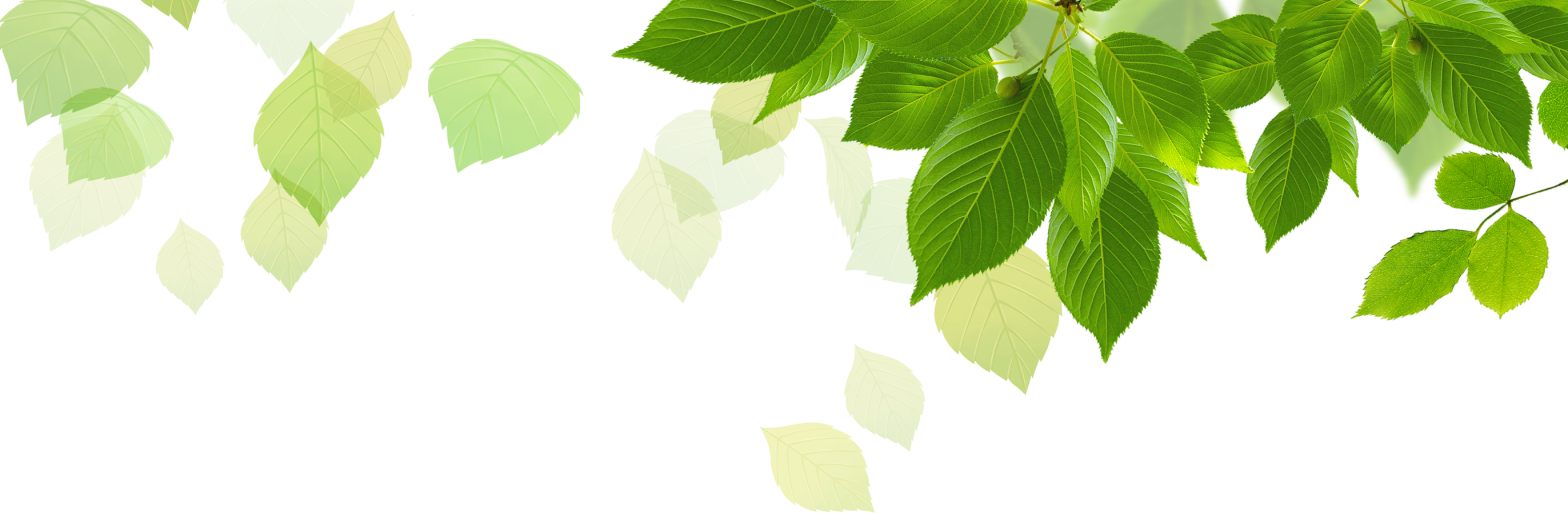 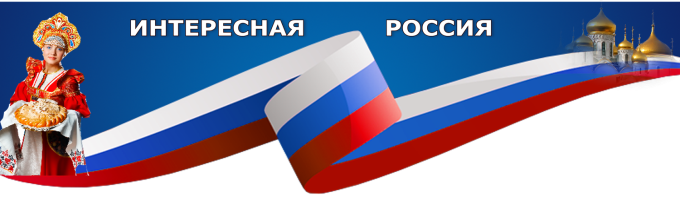 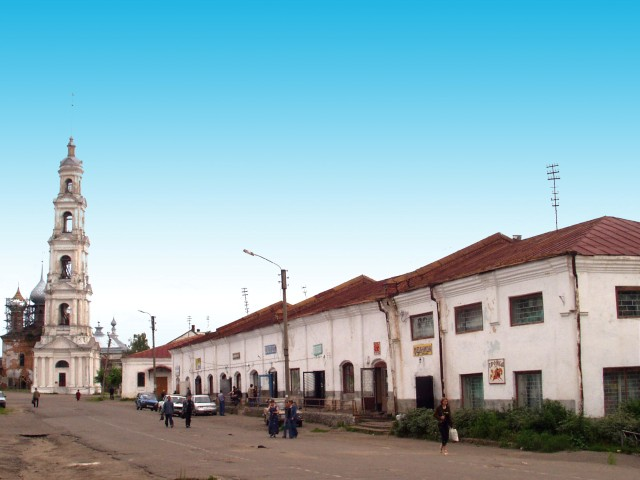 Буклеты и брошюры
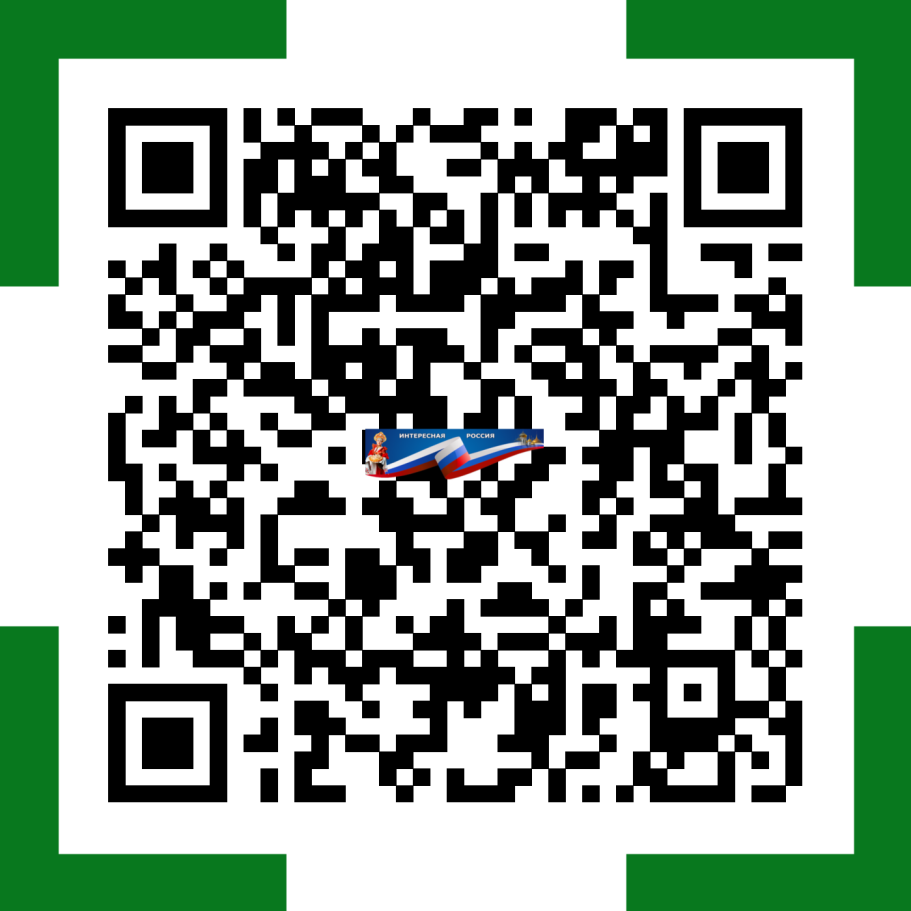 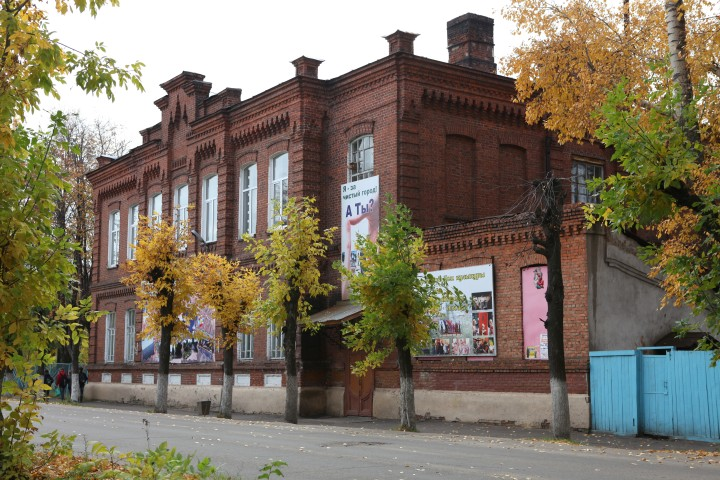 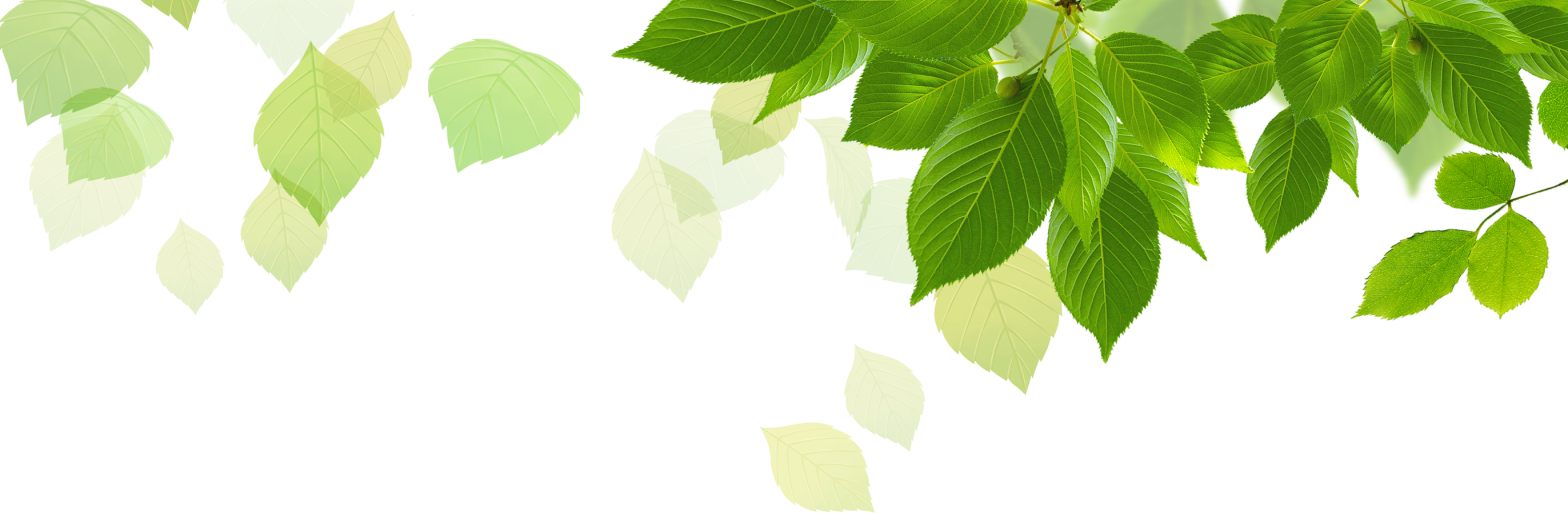 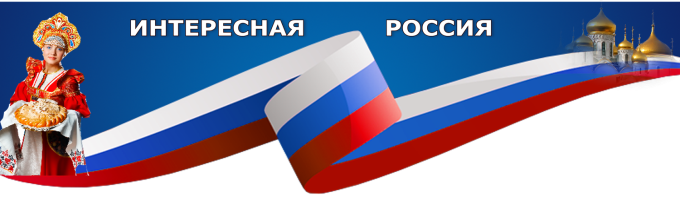 Материалы ИБРЦ ИРО Краснодарского края 
вы можете скачать на сайте библиотеки .
ИНТЕРНЕТ РЕСУРСЫ ПО ТЕМЕ «Юрьевец.800 –летие » . Полезные ссылки

МАТЕРИАЛЫ В ФОРМАТЕ PDF  о  городе Юрьевец, достопримечательностях   и  др. Архив. 

ЛИТЕРАТУРА  по теме « ГОРОД  РОССИИ 
- Юрьевец»
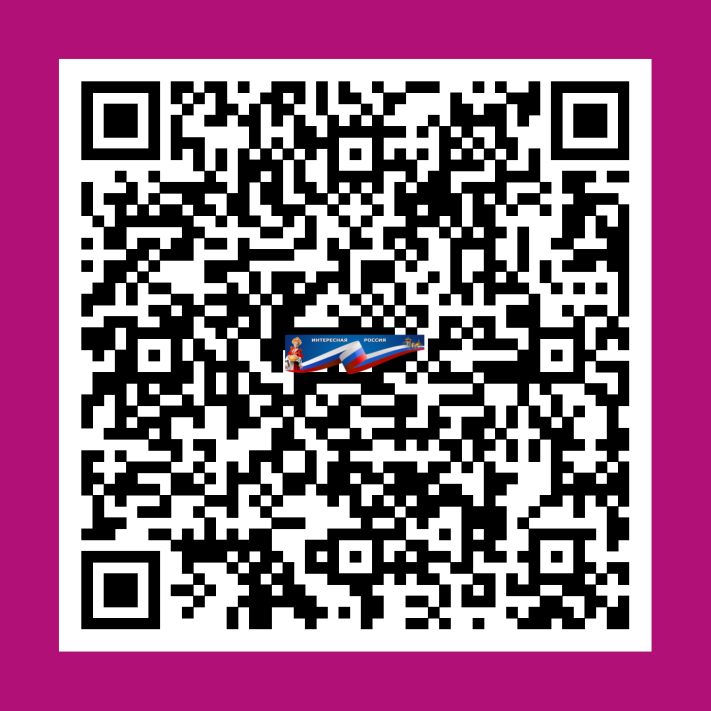 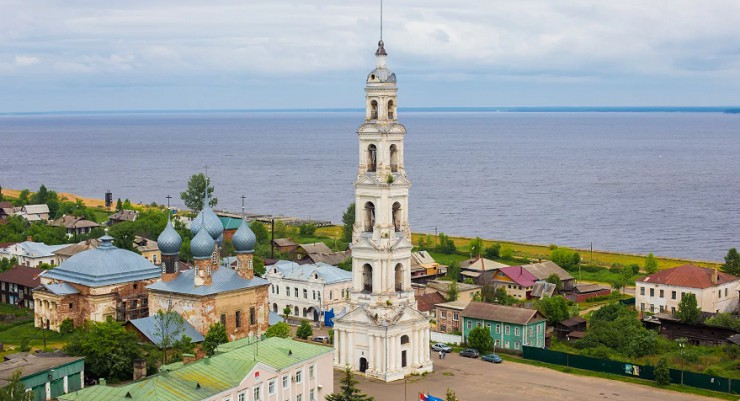 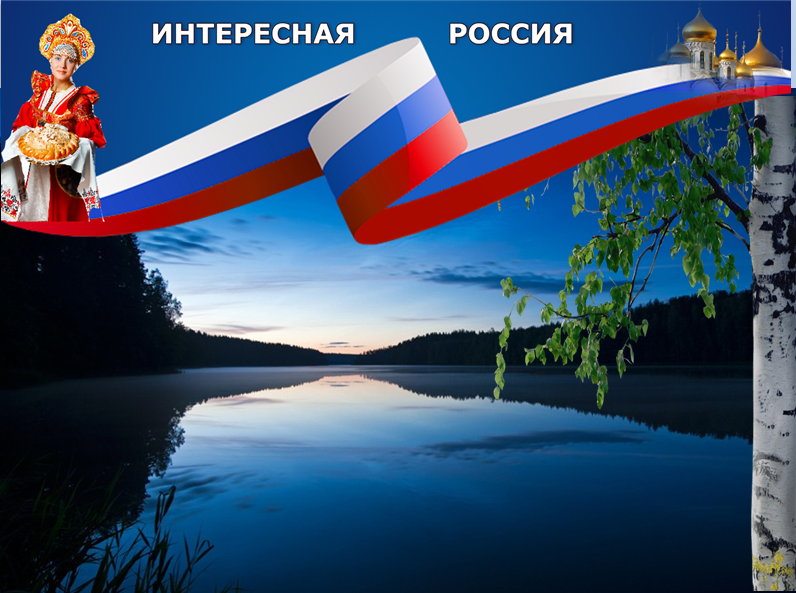 ИСТОЧНИКИ: 

Юрьевец: история города. Текст : электронный // Интересная Россия. : [сайт]. — URL: http://interesnayarossiya.ru/regiony/ivanovskaya-oblast/jurevec-istoriya-goroda/ (дата обращения: 02.08.2023).

 История города Юрьевец. — Текст : электронный // visit-ivanovoobl.ru . : [сайт]. — URL: https://visit-ivanovoobl.ru/yuryevets/history/ (дата обращения: 02.08.2023).

Старейший город Ивановской области — Юрьевец — Текст : электронный //  : [сайт]. — URL: https://mbukkm.ru/novosti/3675-starejshij-gorod-ivanovskoj-oblasti-yurevets (дата обращения: 02.08.2023).

Презентацию подготовила специалист ИБРЦ ИРО КК  Корсун И.В.